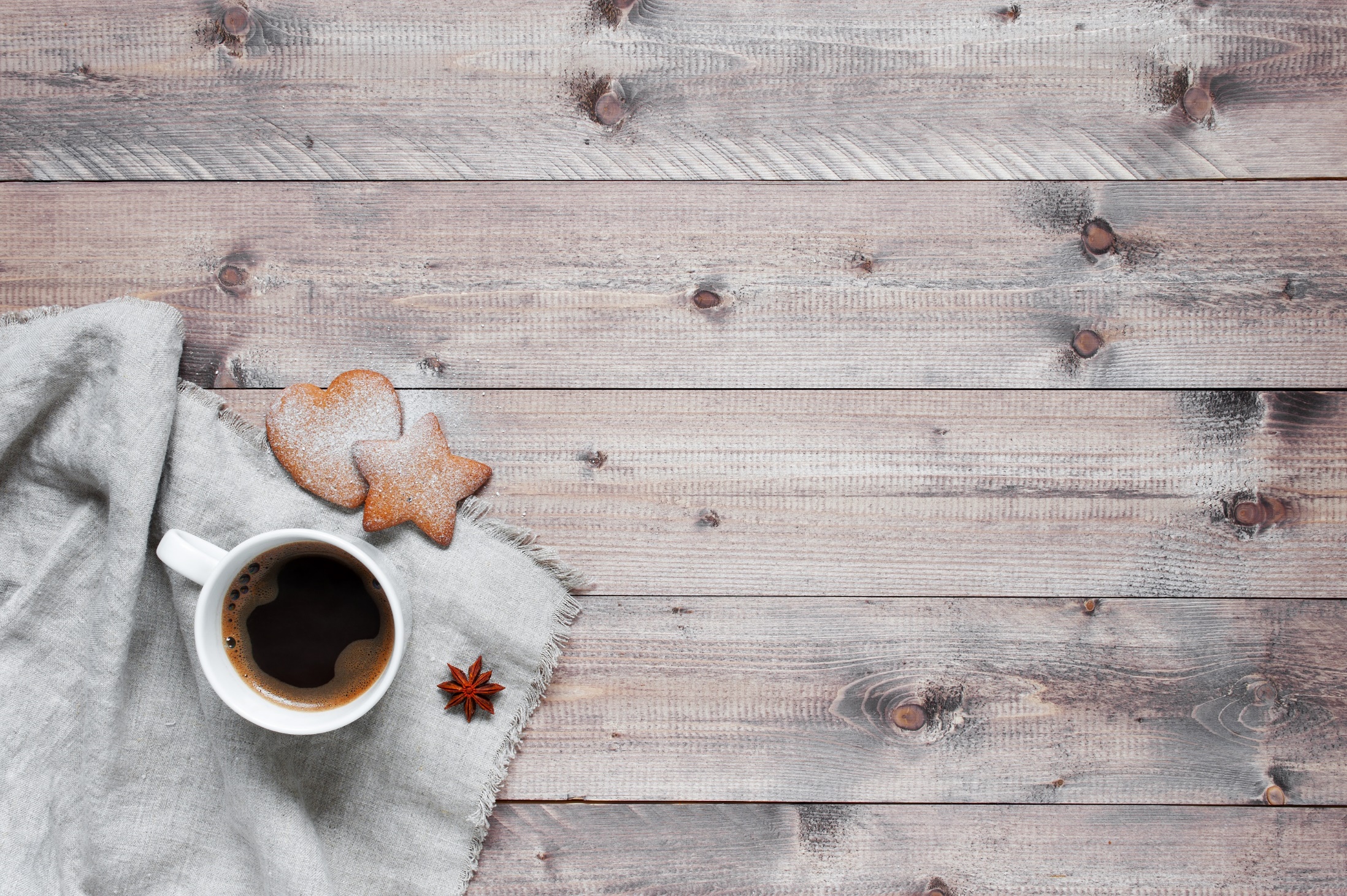 Hitta rätt i ert nya hus
I entrén finns postboxar samt anslagstavla.
Utanför trapphus 1 vid Kallhällsleden finns sopkasuner för hushållsavfall och matavfall. Miljörum finns utanför trapphus 3.
På plan 1 finns rullstols/barnvagnsrum i respektive trapphus
Cykelrum finns utanför trapphus 3
I trapphus 1 plan 1 finns styrelserum
På plan 7 finns förråd
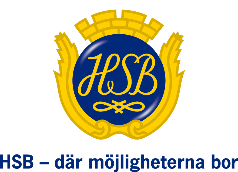 [Speaker Notes: HSB Stockholm kommer visa runt]
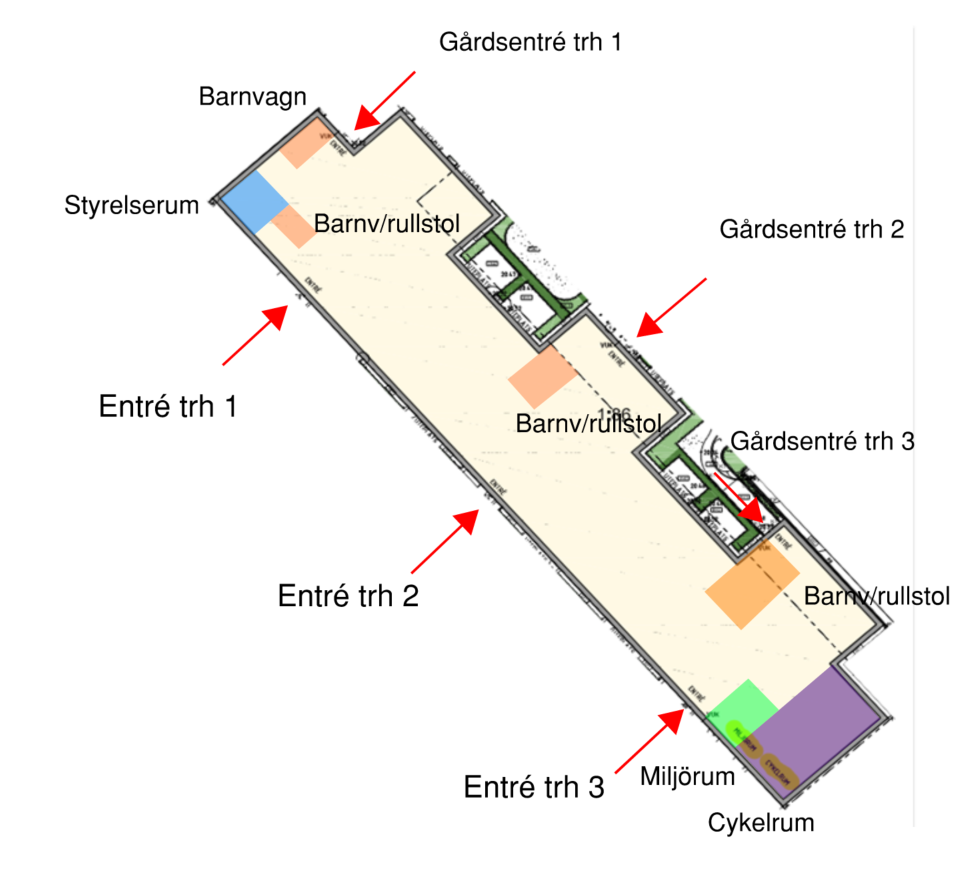 Källtorpsvägen
Sopkasun
Kallhällsleden
PLAN 7 VIND
Vindsförråd på plan 7
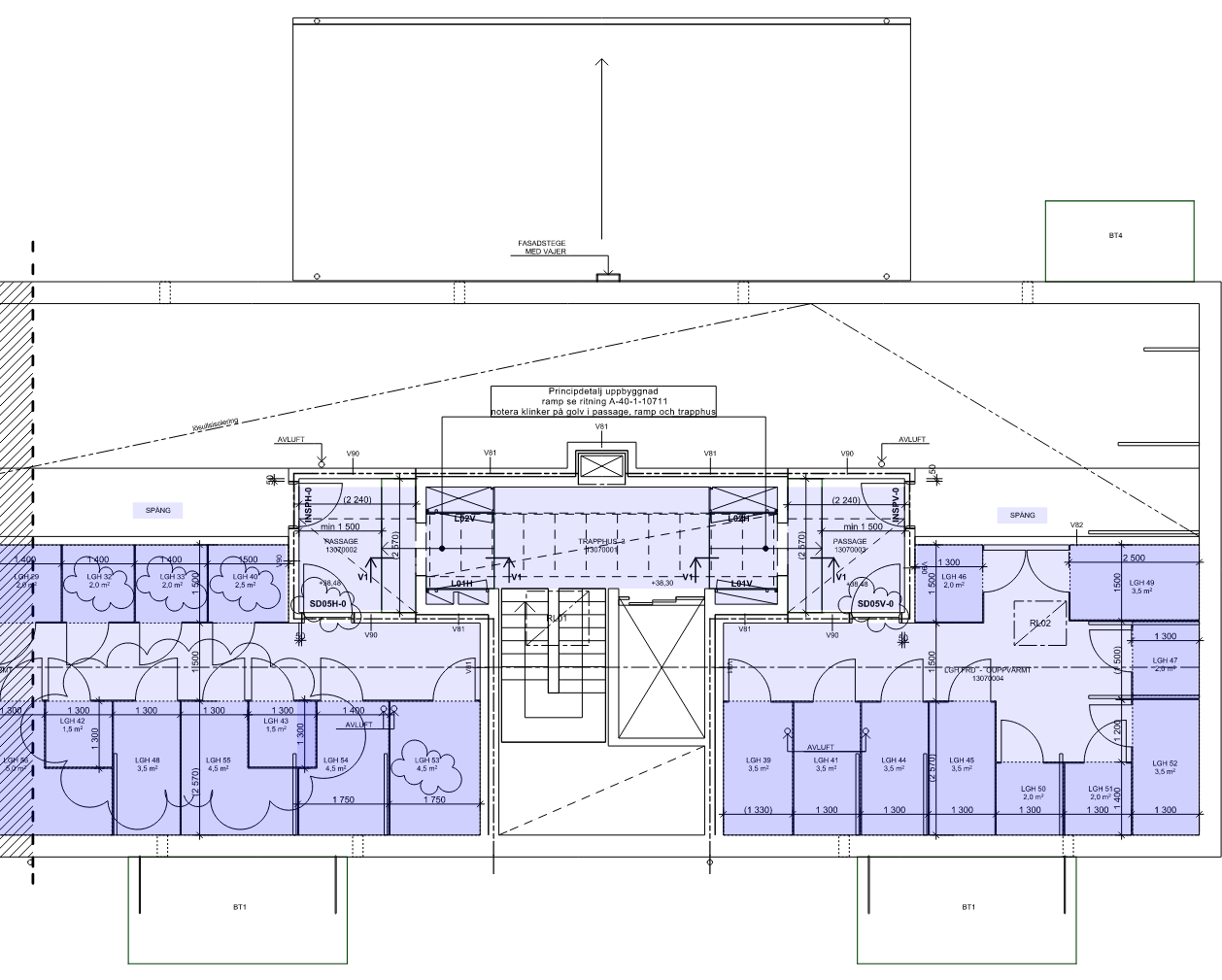 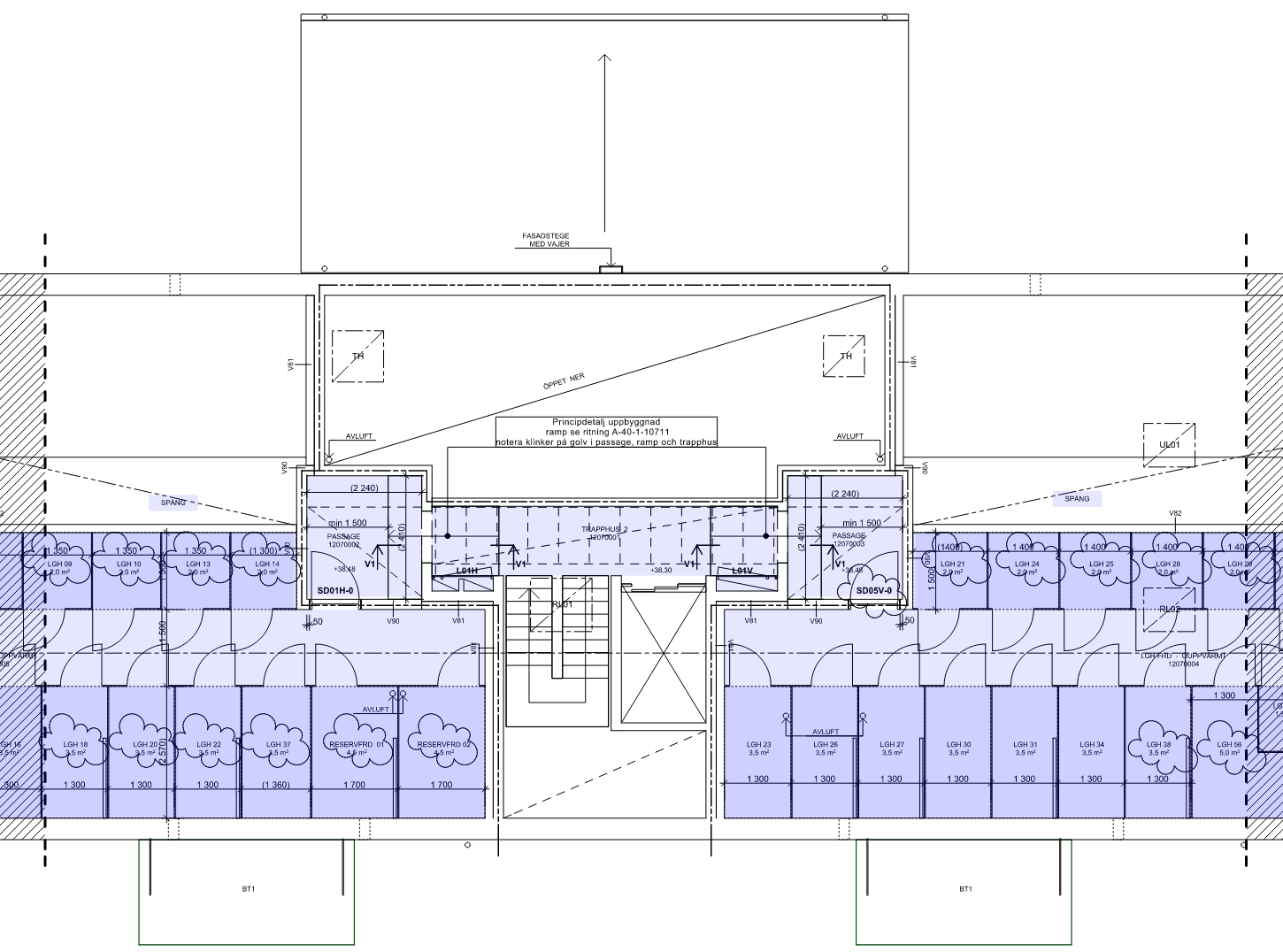 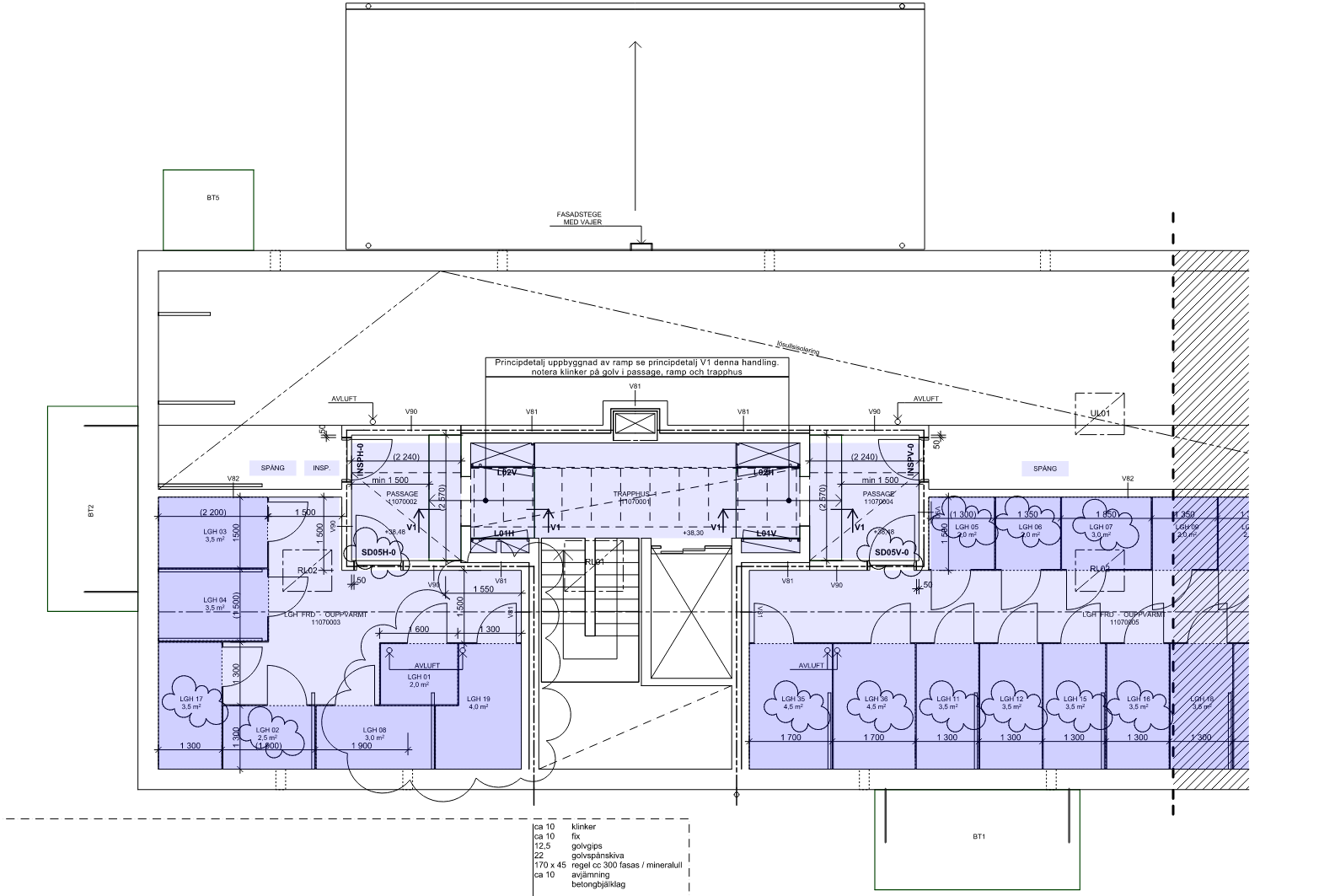 –
Trapphus 3
Trapphus 2
Trapphus 1
Principskiss Förrådsutrymmen